Deuteronomy
A survey Of the Scriptures
Class Schedule
Lesson 1:Introduction, Chapters 1 & 2
Lesson 2:Chapters 3-5
Lesson 3:Chapters 6-9
Lesson 4:Chapters 10-12
Lesson 5:Chapters 13-15
Lesson 6:Chapters 16-18
Lesson 7:Chapters 19-21
Lesson 8:Chapters 22-25
Lesson 9:Chapters 26-28
Lesson 10:Chapters 29-34
Chapter 5 discussion
What does “face to face” mean?
Lev. 26:13-16 What does God provide first and then what does He command?
Chapter 5 discussion
v.7
‘You shall have no other gods before Me.
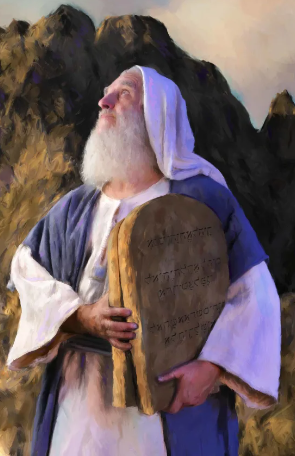 Chapter 5 discussion
v. 8-10
‘You shall not make for yourself a carved image
 This commandment was necessary for at least three reasons:
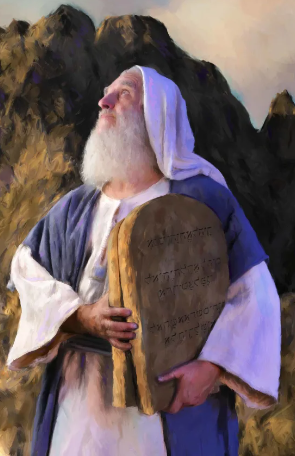 Chapter 5 discussion
v. 8-10
‘You shall not make for yourself a carved image
 This commandment was necessary for at least three reasons:
Any material (physical) representation of the LORD slanders Him.
By making and using images of God, the worshipper would gain a false and illegitimate sense of control and authority over Him
It is easy for anyone to confuse an object that represents a deity, with that deity.
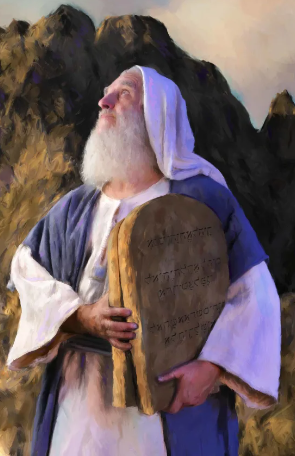 Chapter 5 discussion
v. 11 
‘You shall not take the name of the Lord your God in vain, 
What is the intent of the third commandment?
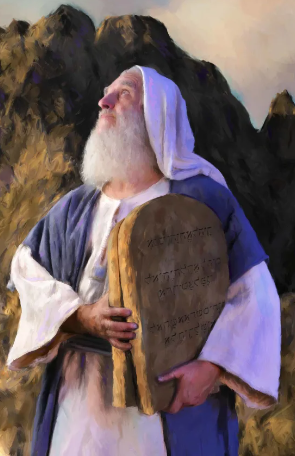 Chapter 5 discussion
v. 12-15
 ‘Observe the Sabbath day, 
What two reasons do we have for the command to keep the Sabbath day in Exodus 20:11 and Deuteronomy 5:15?
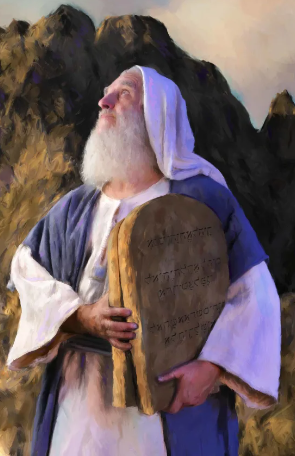 Chapter 5 discussion
v. 16
 ‘Honor your father and your mother,
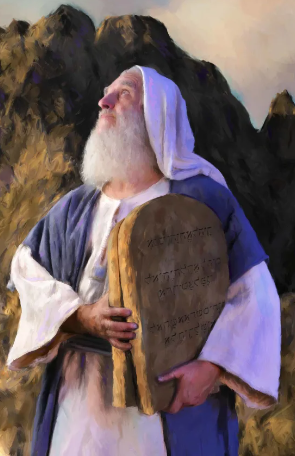 Chapter 5 discussion
v.17
 ‘You shall not murder.
Hebrew word ratsah, translated "kill", refers specifically to "murder," as modern English translations have rendered it.  An illegal killing , a homicide.
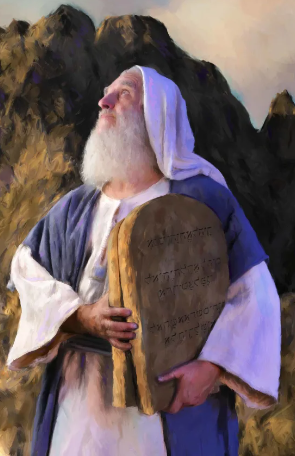 Chapter 5 discussion
v.18
 ‘You shall not commit adultery.
What Ten Commandment violation can we compare adultery to?
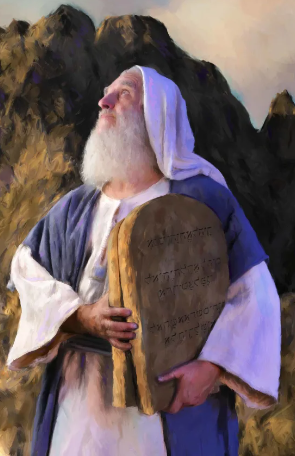 Chapter 5 discussion
7‘You shall have no other gods before Me.
8‘You shall not make for yourself a carved image 
11 ‘You shall not take the name of the Lord your God in vain, 
12 ‘Observe the Sabbath day, 
16 ‘Honor your father and your mother, 
17 ‘You shall not murder.
18 ‘You shall not commit adultery.
19 ‘You shall not steal.
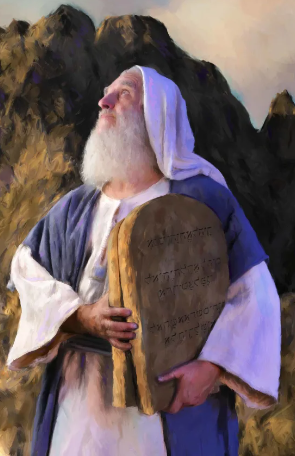 Chapter 5 discussion
v.19
 ‘You shall not steal.
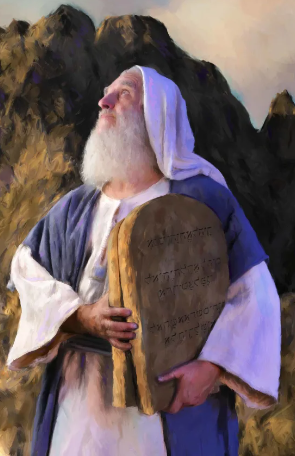 Chapter 5 discussion
v. 20
 ‘You shall not bear false witness against your neighbor.
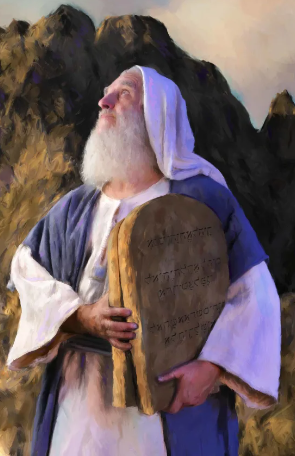 Chapter 5 discussion
v. 21
 ‘You shall not covet
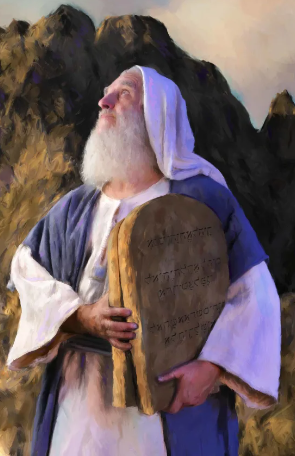 Chapter 5 discussion
7‘You shall have no other gods before Me.
8-10‘You shall not make for yourself a carved image 
11 ‘You shall not take the name of the Lord your God in vain, 
12-15 ‘Observe the Sabbath day, 
16 ‘Honor your father and your mother, 
17 ‘You shall not murder.
18 ‘You shall not commit adultery.
19 ‘You shall not steal.
20 ‘You shall not bear false witness against your neighbor.
21 ‘You shall not covet
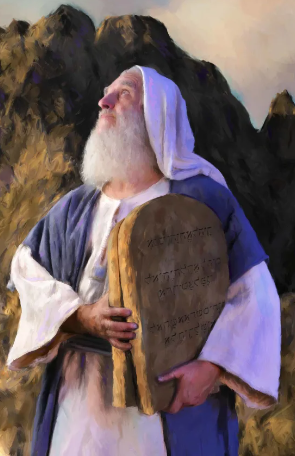 Ten Commandmentsjohn Walton
Chapter 6
V.1-3 
Announce the commandments that follow and give what reason for obeying them?
Chapter 6
V. 4-5	Shema or Great Commandment
Chapter 6
V. 4-5	Shema or Great Commandment
Heart (leb) 
Soul (nephesh)
Strength (me’od)
Chapter 6
V. 6-9	This section contains instructions for remembering and teaching these great truths to the following generations
Chapter 6
V. 6-9	This section contains instructions for remembering and teaching these great truths to the following generations
What does verse 7 indicate to the Israelites? 
When are they to talk of the commandments, statutes, and judgments?
Chapter 6
V. 10-19	Prosperity (vv. 10-15) and adversity (vv. 16-19) would equally test the Israelites' devotion to God.
Chapter 6
V. 20-25	What is a major take away to parents today from verses 20-25?
Chapter 7
This chapter is a logical development of what Moses said in chapters 5 and 6. God had called on His people to acknowledge that He is the only true God and to be completely loyal to Him.
Chapter 7
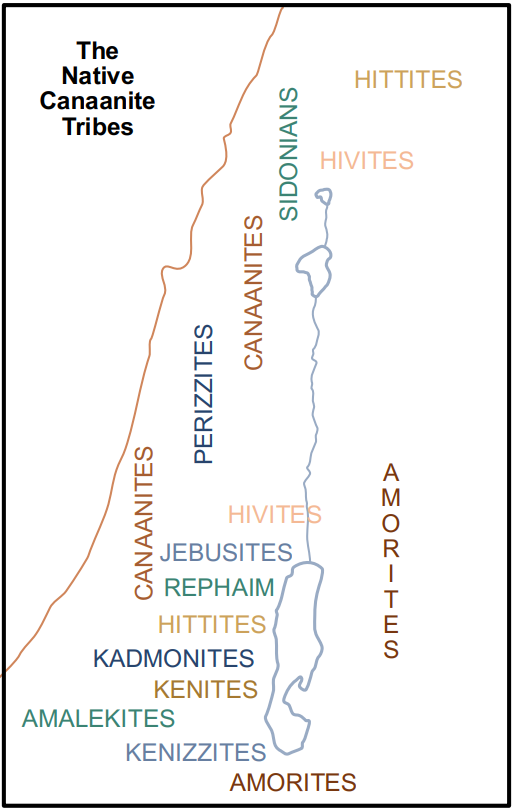 V. 1-11	Moses mentioned seven nations that resided in Canaan here (v. 1), but as many as 10 appear in other passages.
Chapter 7
V. 12-26	What would bring blessings to the Israelites?
Chapter 7
V. 12-26	How swiftly would God drive out the Canaanites?
Chapter 7
V. 12-26	How swiftly would God drive out the Canaanites?
What are your thoughts on this time frame?
Chapter 7
V. 12-26	How swiftly would God drive out the Canaanites?
What are your thoughts on this time frame?
How can we compare this to us today?
Chapter 8
The Israelites were not only in danger of compromising with the Canaanites, but they were also in danger of becoming too self-reliant when they entered the land. Chapter 8 warns the Israelites to be humble. 
Note the two double themes:
Remembering and Forgetting
The wilderness and the Promised Land.
Chapter 8
V. 1-6	God humbled the Israelites, in the sense that He sought to teach them to have a realistic awareness of their dependence on Himself for all their needs.
Chapter 8
V. 1-6	God humbled the Israelites, in the sense that He sought to teach them to have a realistic awareness of their dependence on Himself for all their needs. 
What was the warning in verse 3?
Chapter 8
V. 7-20	What is the proper response to having plenty and why is it so hard for those who have plenty to be grateful to God?
Chapter 9 (9-10:11)
Chapters 9:1—10:11 are much like chapters1:6—3:29, as they both discuss a traveling narrative.
These verses contain an important lesson:
The lesson of humility through the LORD’s efforts.
Any success they might enjoy in the coming conquest was not to be interpreted as a mark of divine approval for their own righteousness.
Chapter 9
V. 1-6	What was the reason God was giving Canaan to the Israelites?
Chapter 9
V. 7-24	Moses called on the Israelites to remember their past. He gave their rebellion at Horeb extended attention in this address, because it was a very serious offense. 
What is the difference between Moses’ call to remember the past and Paul’s advice in Philippians 3:13-14?
Chapter 9
V. 7-24	Explain the finger of God in verse 10?
Chapter 9
V. 7-24	(v. 14) 'blot out the name’ How does a person get blotted out?
Chapter 9
V. 25-29	Moses returned to the rebellion at Sinai, to further illustrate:
Israel had no basis for boasting of her own righteousness before God. 
God had preserved Israel only because of His mercy and covenant faithfulness.
Chapter 9 (10:1-11)
10:1-11	What does God remaking the stone tablets say about His character?
What does the fact that God gave the same Ten Commandments again show about His character?